Medicines and Drugs
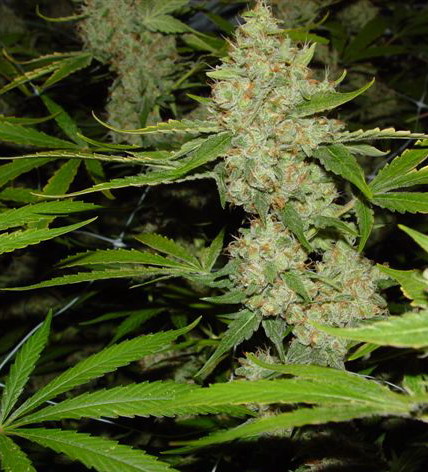 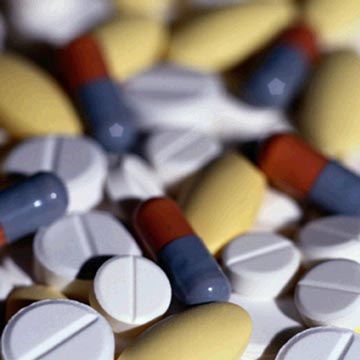 MEDICINE:
Drugs that are used to treat or prevent disease or other conditions
DRUGS:
Substances other than food that change the structure or function of the body or mind
MEDICINES CAN BE SORTED INTO FOUR BROAD CATEGORIES:
1-  Medicines that help prevent disease

2-  Medicines that fight pathogens, or infectious agents that cause disease

3-  Medicines that relieve pain

4-  Medicines that help maintain and restore health and regulate the body’s systems
MEDICINES THAT PREVENT DISEASE
Vaccines-  
a preparation introduced into the body to stimulate an immune response
Antibodies are produced to give your body long lasting protection

Antitoxins-  
extracts of blood fluids that contain antibodies and act more quickly than vaccines
Injections of antitoxins neutralize the effect of toxins
MEDICINES THAT PROMOTE HEALTH:
Allergy medicines
Antihistamines 
Body regulating medicines
Regulate blood pressure, inhalers, insulin
Antidepressant and antipsychotic medicines
Mood stabilizers (depression, bipolar)
Cancer treatment medicines
chemotherapy
SIDE EFFECTS
Reactions to medicine other than the one intended
OTHER PROBLEMS:
Tolerance-  
a condition in which the body becomes used to the effect of a medicine


Withdrawal-  
occurs when a person stops using a medicine on which he or she has a chemical dependence
Withdrawal  Symptoms:Insomnia, headaches, vomiting, chills, and cramps
MEDICINE SAFETY
The federal government has established laws and policies for testing and approving new medicines

All medicines must meet standards set by the FDA before being approved and made available for sale

The FDA requires manufacturers to supply information about the medicine’s chemical composition, intended use, effects, and possible side effects
Prescription Medicines-  
must have written approval of a licensed physician


Over-the-counter Medicines- 
 medicines that you can buy without a prescription
PRESCRIPTION MEDICINE LABELS
Name of prescribing doctor
Name of patient
Directions from doctor
Name of medicine
Date prescription was filled
Strength 
Expiration date
Number of pills
Number of refills
Prescription number
Pharmacy  name, address, and phone number
MEDICINE MISUSE
Giving a prescription medicine to a person for whom it was not prescribed or taking another person’s medicine
Taking too much or too little of a medicine or taking a medicine for a longer or shorter period than prescribed
Discontinuing use of a medicine without informing the health care professional
Mixing medicines
FAMOUS PEOPLE WHO DIED FROM PERSCRIPTION MEDICATIONS
BRITTANY MURPHY
actress
ELVIS PRESLEY
Singer/Actor
MARILYN MONROE
actress
ANNA NICOLE SMITH
model
HEATH LEDGER
actor
MICHAEL JACKSON
singer
SUBSTANCE ABUSE-  any unnecessary or improper use of chemical substances for nonmedical purposes

ILLEGAL DRUGS-  chemical substances that people of any age may not lawfully manufacture, possess, buy, or sell

ILLICIT DRUG USE-  the use or sale of any substance that is illegal or otherwise not permitted
FACTORS THAT INFLUENCE DECISIONS ABOUT DRUGS:
Peer pressure

Family members

Role models

Media messages

Perception
THREE HEALTH RISKS OF DRUG USE
1-  PHYSICAL HEALTH

Overdose-  a strong, sometimes fatal reaction to taking a large amount of a drug


Some drug use involves injecting substances through a needle, which can increase the risk of contracting diseases such as hepatitis B and HIV.
FAMOUS PEOPLE WHO DIED FROM ILLEGAL DRUGS
DJ   AM
JIM MORRISON
THE DOORS
JIMI HENDRIX
Singer/guitar player
CHRIS FARLEY
actor
KEN CAMINITI
Baseball player
1996  MVP  American league
2-  MENTAL HEALTH-


Drugs cloud reasoning and thinking and users lose control of their behavior
3-  SOCIAL HEALTH

Substance abuse can have a negative effect on relationships with friends and family members.

Substance abuse is a major factor in many crimes, suicides, and unintentional injuries
PSYCHOLOGICAL DEPENDENCE-
A condition in which a person believes that a drug is needed in order to feel good or to function normally


PHYSIOLOGICAL DEPENDENCE-
	A condition in which the user has a chemical need for the drug
ADDICITION-

A physiological or psychological dependence on a drug
CONSEQUENCES OF DRUG USE:
Consequences to the individual
Diseases 
Legal consequences
Jail time
Consequences for family and friends
Decision affects everyone
Consequences for babies and children
Developing babies, diseases (HIV)
Costs to society
Crime and violence/  driving accidents
MARIJUANA, INHALENTS, AND STEROIDS
Marijuana- 
 A plant whose leaves, buds, and flowers are smoked for their intoxicating effects
The health risks of marijuana:
Hallucinations and paranoia
Impaired short-term memory, reaction time, concentration, and coordination
Bloodshot eyes
Heart and lung damage
Increased appetite, leading to weight gain
Females- increased testosterone levels and risk of infertility 
Males-  lowered sperm count and testosterone levels
INHALANTS-

Substances whose fumes are sniffed and inhaled to achieve a mind-altering effect
ANABOLIC-ANDROGENIC STERIODS-

Synthetic substances that are similar to the male sex hormone testosterone
PSYCHOACTIVE DRUGS
Chemicals that affect the central nervous system and alter activity in the brain

Stimulants, depressants, narcotics, and hallucinogens
STIMULANTS:
DRUGS THAT SPEED UP THE CENTRAL NERVOUS SYSTEM

Caffeine, nicotine, cocaine, crack
COCAINE-
A rapid-acting, highly addictive stimulant that interrupts normal functioning of the central nervous systems
Experience euphoria, a feeling of intense well-being or elation.
CRACK-

Called rock or freebase rock
DEPRESSANTS:
Drugs that tend to slow down the central nervous system

Barbiturates, tranquilizers, ro-hypnol, GHB
BARBITURATES-
Drug that induces sleepiness
Results in mood changes, sleeping more than normal, and coma
Used illegally to produce a feeling of intoxication and to counteract the effects of stimulates
TRANQUILIZERS-
Depressants that reduce muscular activity, coordination, and attention span
Prescribed to relieve anxiety, muscle spasms, sleeplessness, and nervousness
NARCOTICS:
Specific drugs derived from the opium plant that are obtainable only by prescription and are used to relieve pain

	Heroin, OxyContin, and morphine
HEROIN-
A highly addictive narcotic
Processed form of morphine that is injected, snorted, or smoked
Depresses the central nervous system and slows breathing and pulse rate
HALLUCINOGENS:
Drugs that alter moods, thoughts, and sense perceptions including vision, hearing, smell, and touch

PCP, LSD, and Ecstasy
PCP-
Considered one of the most dangerous of all drugs
Its effects vary greatly from user to user
Users report a distorted sense of time and space, increased muscle strength, and inability to feel pain
Flashbacks can occur at any time, causing panic, confusion, and lack of control
LSD-
An extremely strong hallucinogen
Increase the risk of convulsions, coma, heart and lung failure, and death
Affects the brain’s emotional center and distorts reality
May experience emotions ranging from extreme euphoria to panic to deep depression
DESIGNER DRUGS
Synthetic substances meant to imitate the effects of hallucinogens and other dangerous drugs
Can be several hundred times stronger than the drugs they are meant to imitate
Most recognized designer drug is ecstasy

ECSTASY – combination stimulant and hallucinogen
DRUG FREE SCHOOL ZONES-
Areas within 1,000 feet of schools and designated by signs, within which people caught selling drugs receive especially severe penalties
TYPES OF DRUG TREATMENT CENTERS
Outpatient drug-free treatment
Consists of individual or group counseling
Short-term treatment
Include residential, medication, and outpatient therapies
Maintenance therapy
Intended for heroin addicts, includes medication therapy
Therapeutic communities
Residences for people with a long history of drug abuse (structured programs last from 6-12 months)